ENCUESTA SEROLOGICA HEPATITIS C.
CORRIENTES
ORGANIZACION DE LA ENCUESTA
REUNION CON AUTORIDADES DE MINISTERIO DE SALUD DE LA PROVINCIA PARA GESTIONAR LUGAR EN CALLE PEATONAL. 
NOTAS Y REUNIONES CON SECRETARIA DE EXTENSION DE FACULTAD DE MEDICINA y CRUZ ROJA ARGENTINA FILIAL CORRIENTES. 
SENSIBILIZACION A CLUB DE JUBILADOS. 
CARACTERISTICA SOBRESALIENTE
HETEROGENEIDAD DE LA POBLACION: DE JUBILADOS A ADOLESCENTES.
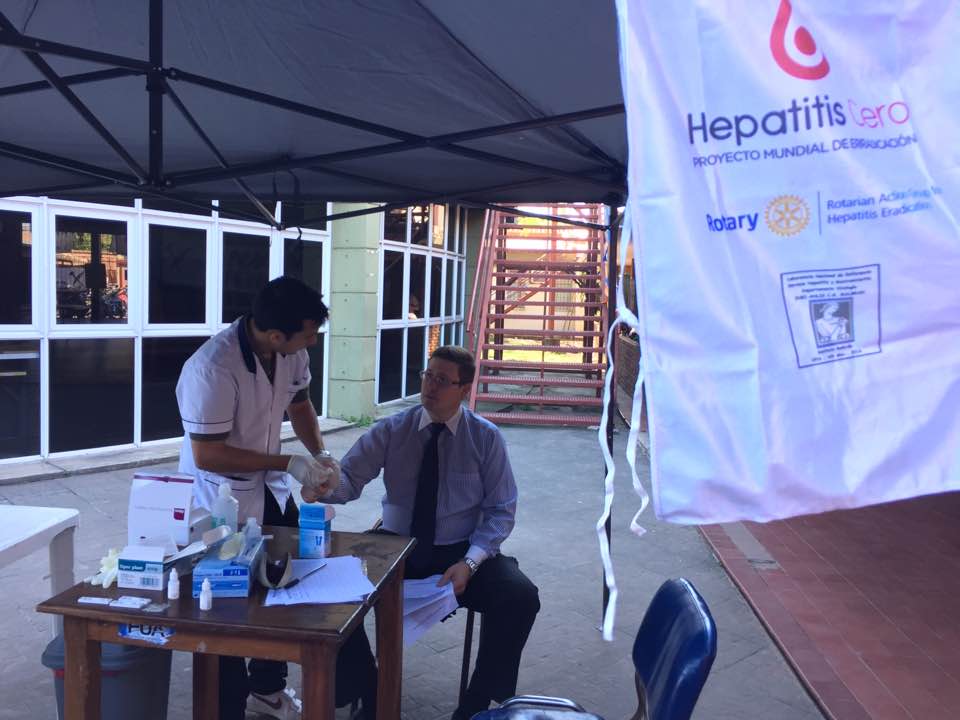 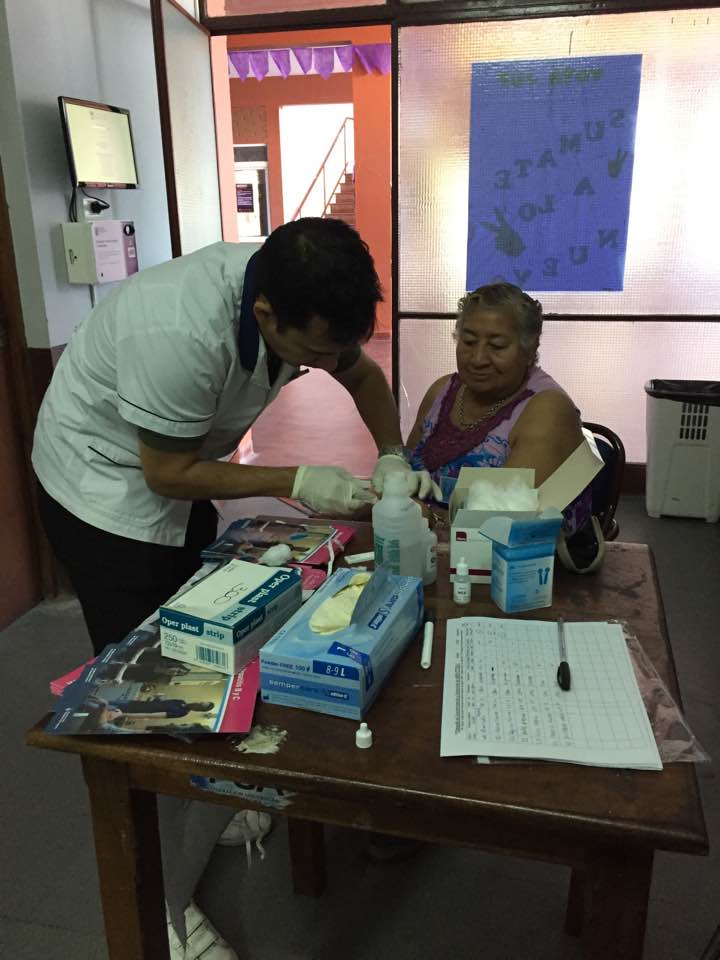 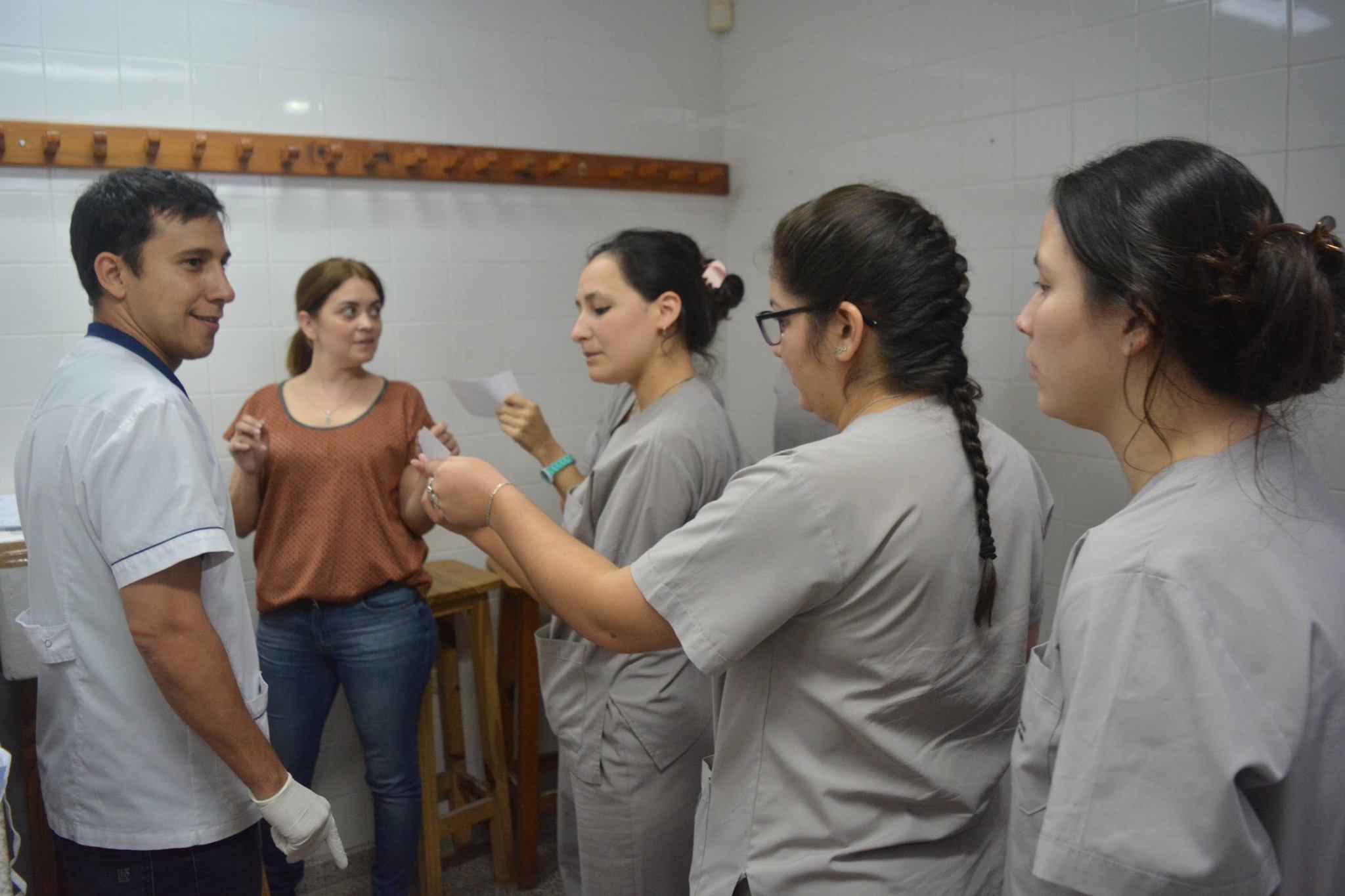 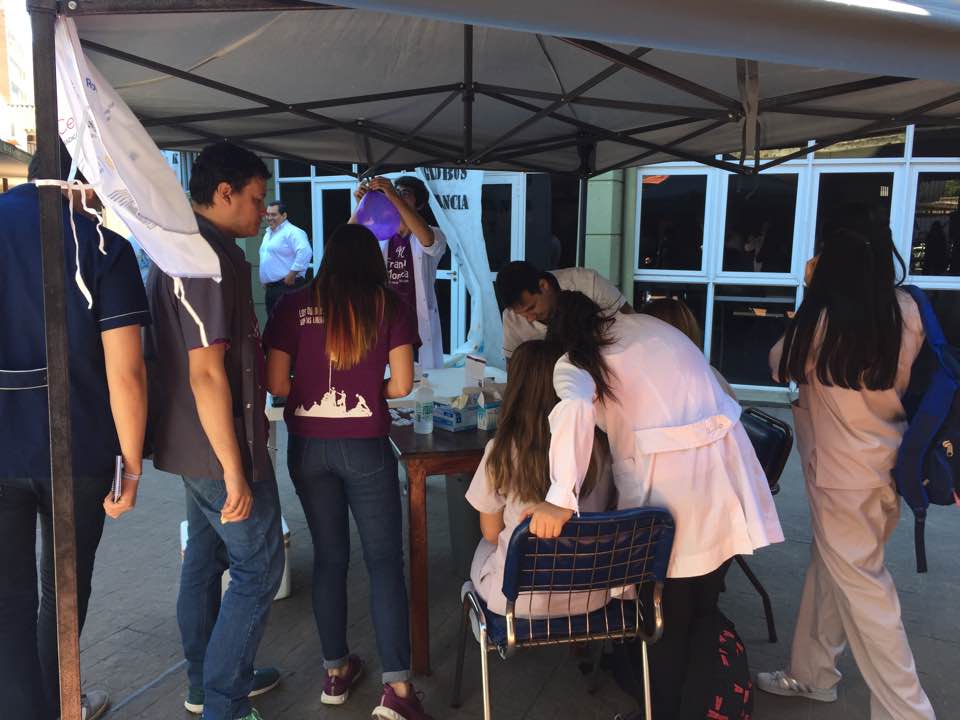 DIFICULTADES
AÑO ELECTORAL EN LA PROVINCIA. LA CAMPAÑA ESTUVO EN EL MEDIO DE LA ELECCION DE INTENDENTE Y LUEGO LA DE GOBERNADOR.
DIFICULTAD DE UTILIZAR LOS ESPACIOS PUBLICOS DEBIDO A LAS CAMPAÑAS POLITICAS.
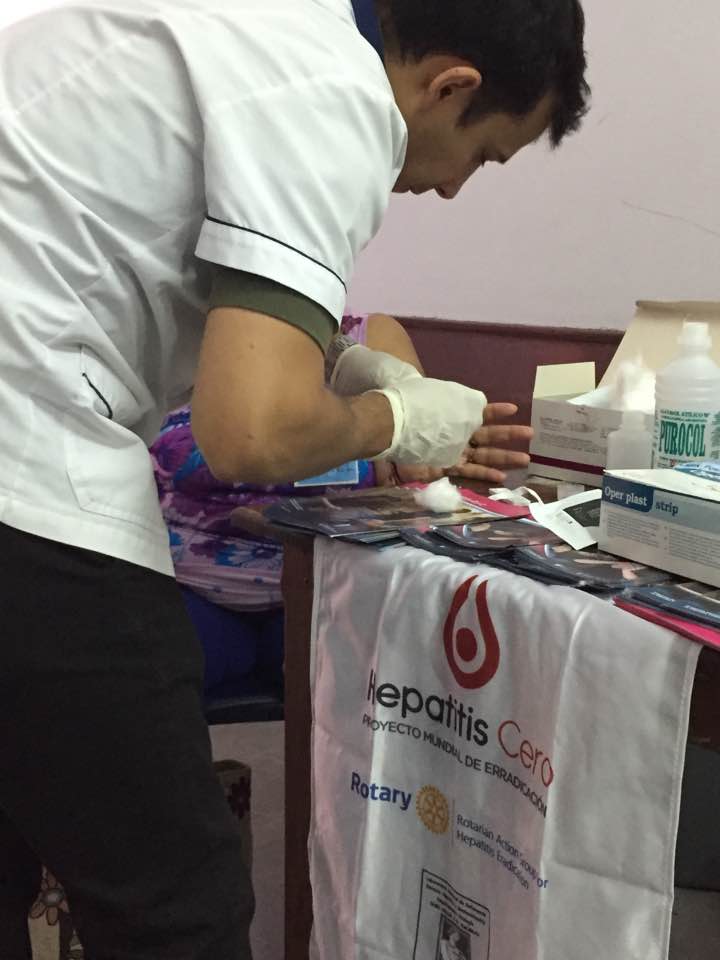 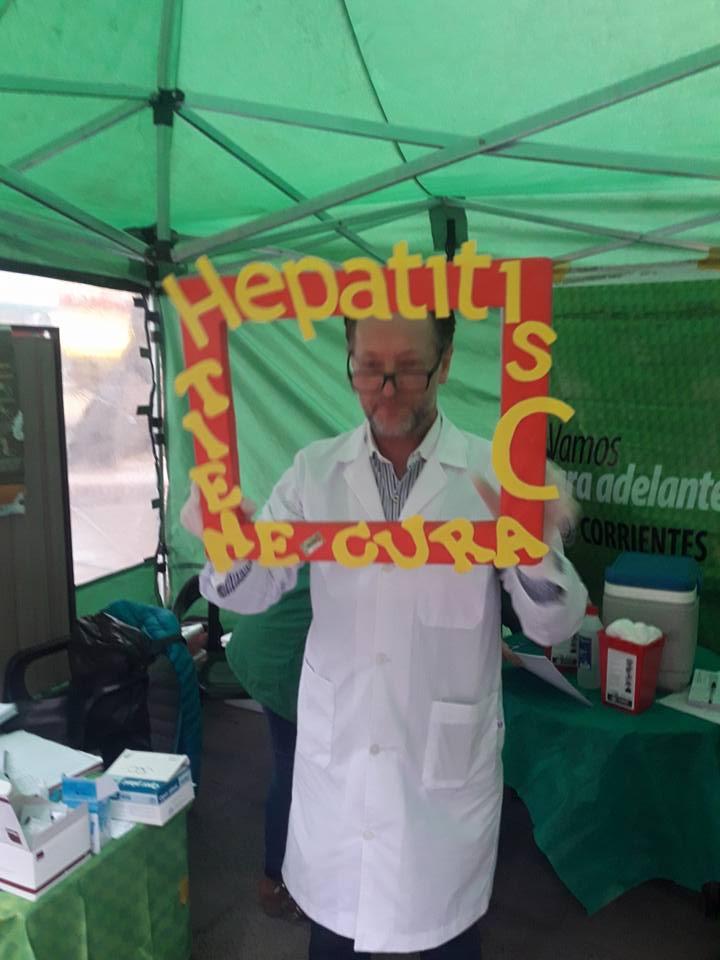 DIFUSION DE LA ENCUESTA
FACULTAD DE MEDICINA y CRUZ ROJA: CARTELERIA, SE AVISO EN LOS CURSOS y SE INVITO AL PERSONAL ADMINSTRATIVO A PARTICIPAR. 
CENTRO DE JUBILADOS: CHARLA INFORMATIVA. 
REDES SOCIALES: FACEBOOK, TWITTER, INSTAGRAM.
DIARIOS y TV. 
CAMBIOS
- PROLONGAR EL TIEMPO DE CAMPAÑA.
- APROVECHAR OTRAS CAMPAÑAS SIMILARES COMO POR EJ: VIH PARA ANEXAR LA DE HEPATITIS C.
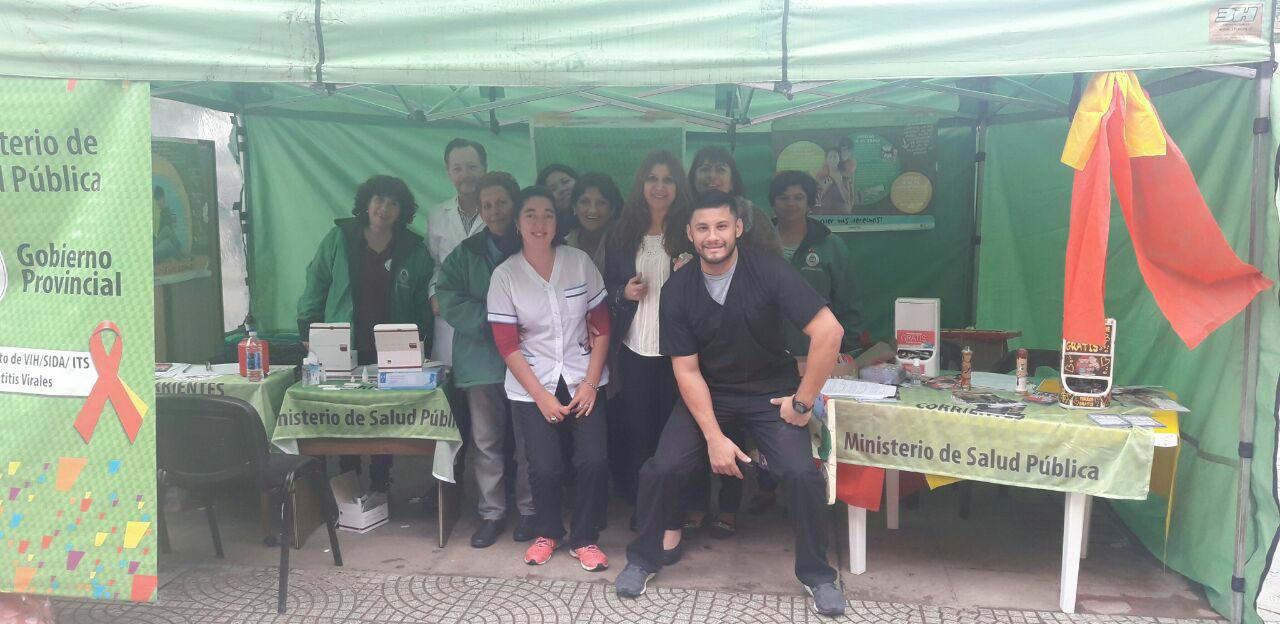 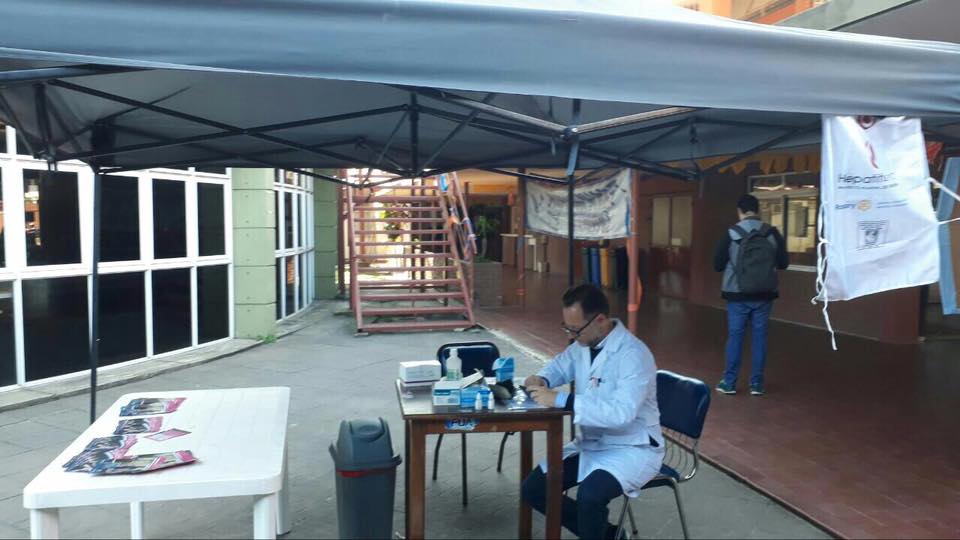 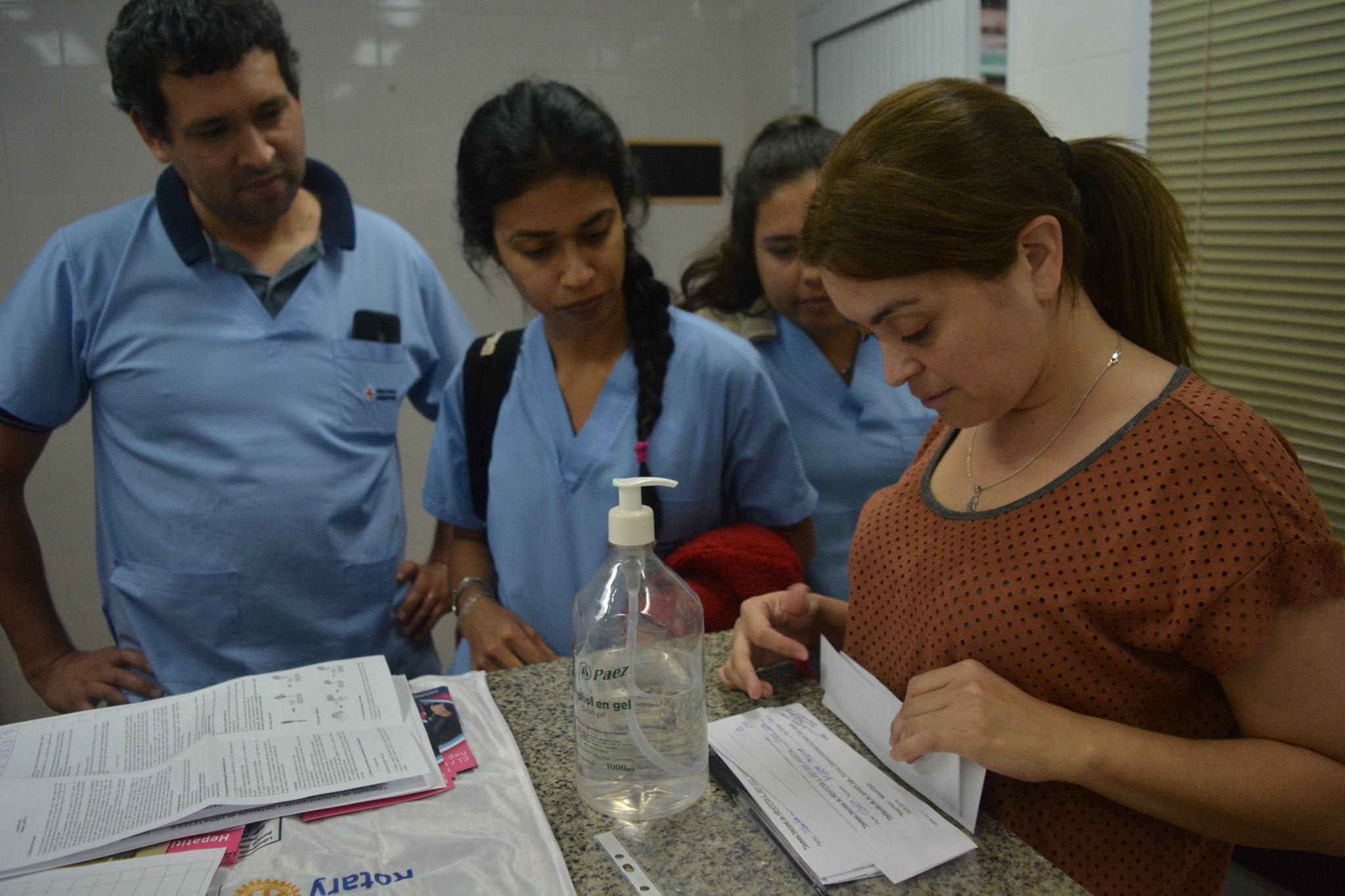 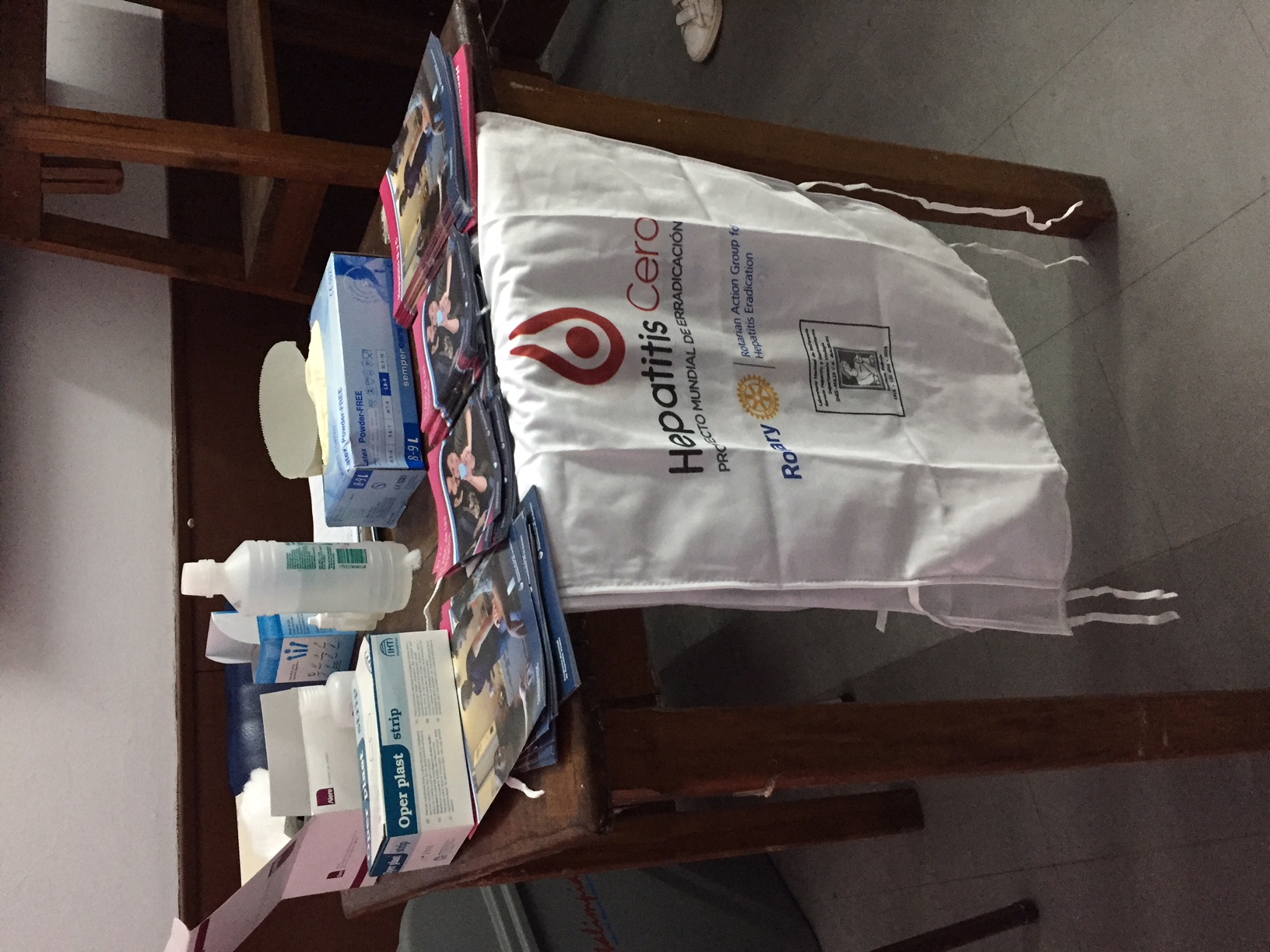 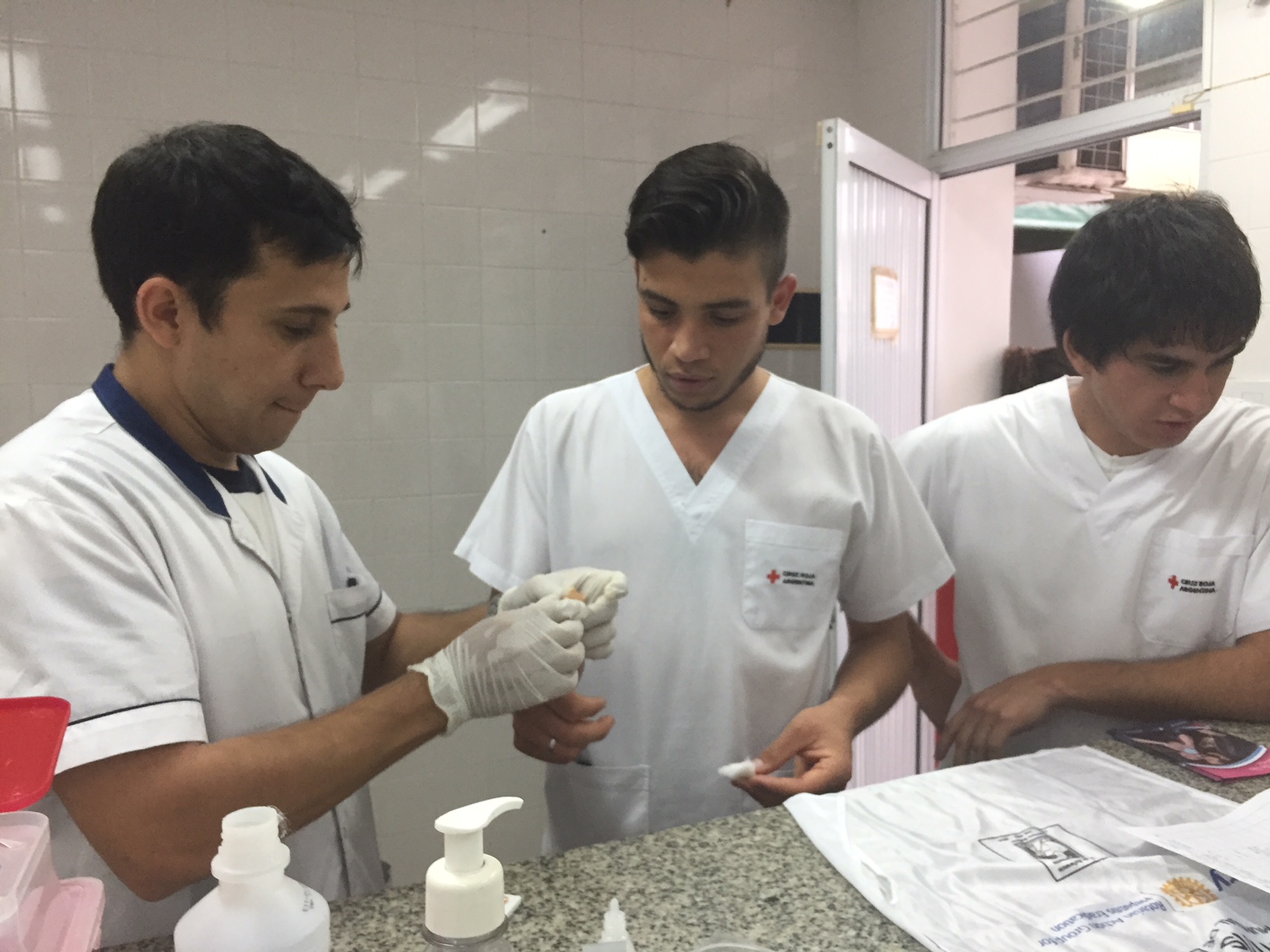 MUCHAS GRACIAS